All Roads Transportation Safety (ARTS) Program
Kevin J. Haas, P.E.
Traffic Investigations Engineer, ODOT
February 26, 2015
[Speaker Notes: Title slide option 1]
Oregon averages 1800 fatalitiesand serious injuries per year
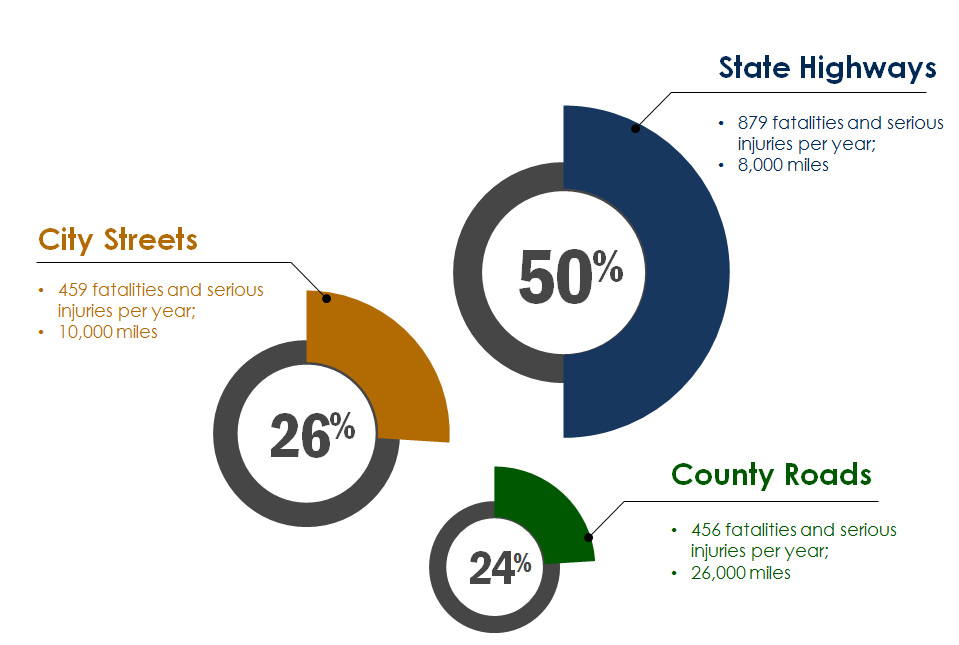 Based on 2009-2013 data
Highway Safety Improvement Program (HSIP) federal funding was traditionally only spent on State Highways, but 50% of Fatal and Serious Injury crashes occur on local agency roads
MAP-21: major themes for HSIP
(Federal HSIP, Section 148 of Title 23)
Reduce Fatalities and Serious Injuries
Use a data-driven approach that is blind to jurisdiction
Emphasizes spending on all public roads
Requires Performance-Based Measures (States set targets)
 Fatal and serious injury crashes per VMT
 Number of fatalities and serious injuries
New roadway data and highway basemap requirements
Data-driven process
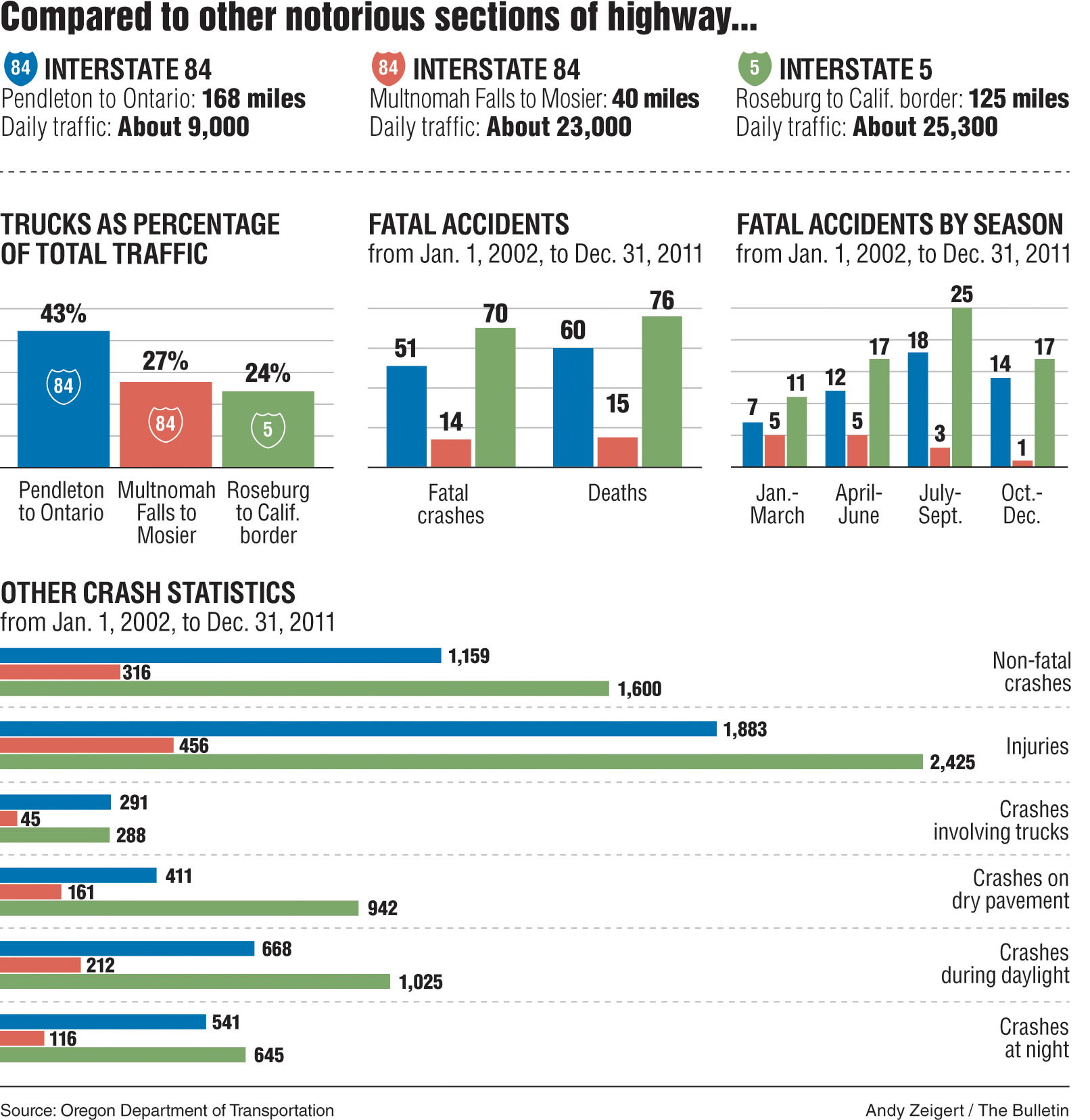 A data-driven approach uses crash data, risk factors, or other data supported methods to identify possible locations to achieve the greatest benefits
Jurisdictionally blind safety discussions initiated in 2012
ODOT met with representatives from the League of Oregon Cities (LOC) and Association of Oregon Counties (AOC)
 Need for developing a safety program for all public roads
 Memorandum of understanding between ODOT, AOC, and LOC
Agreed to All Roads Transportation Safety (ARTS) program
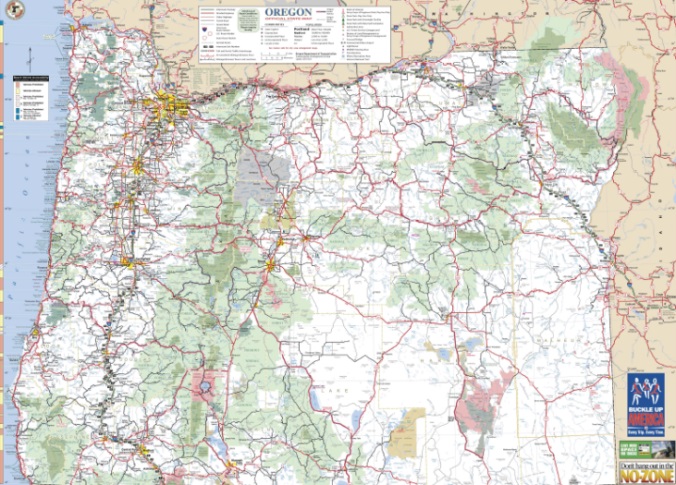 ARTS program principles
Select the best projects to reduce fatalities and serious injuries

Address safety on all public roads

Data-driven and blind to jurisdiction

Overseen by ODOT Regions
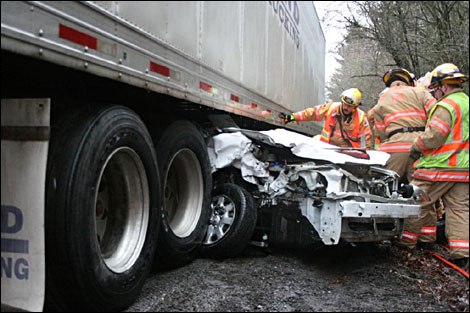 ARTS funding principles
Allocations to each ODOT Region based on fatalities and serious injuries on all public roads

Projects focused on fatal and serious injury crash reductions
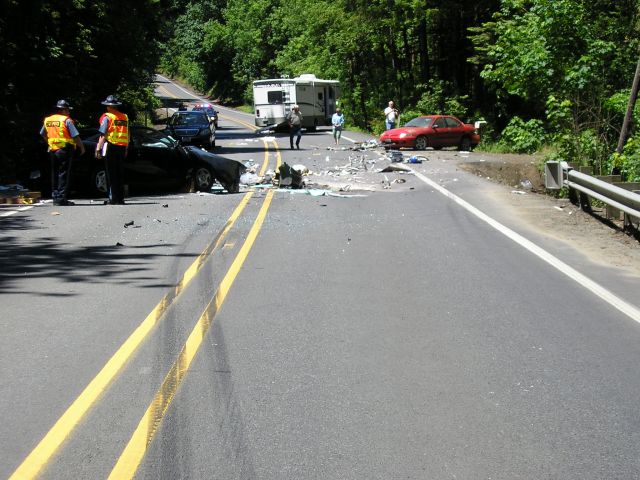 Project selection principles
Primarily developed and overseen by ODOT
Regional project selection engages local jurisdictions
Combine projects on state and local roads where possible
Follow principles of practical design
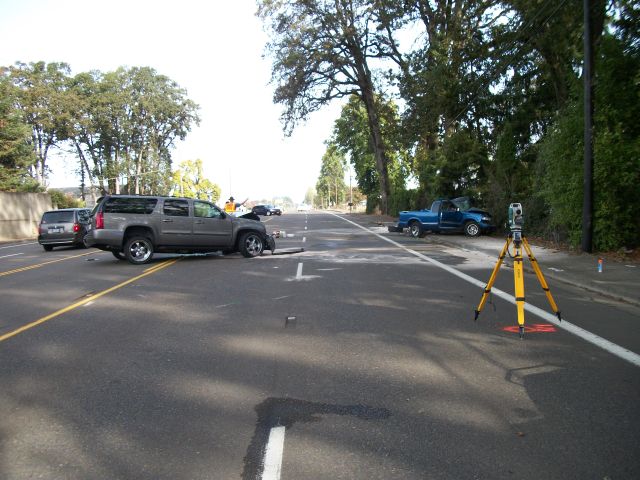 ARTS program timelines
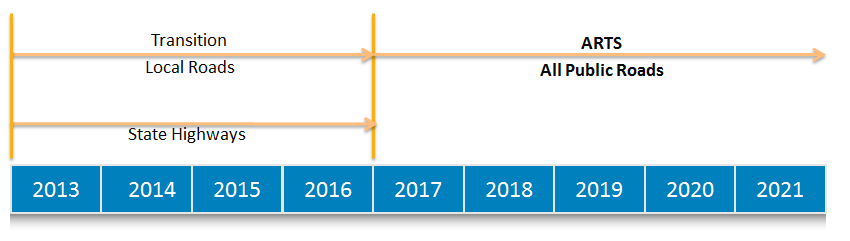 Transition program for cities and counties
Developed to bridge the gap between 2013 and 2017
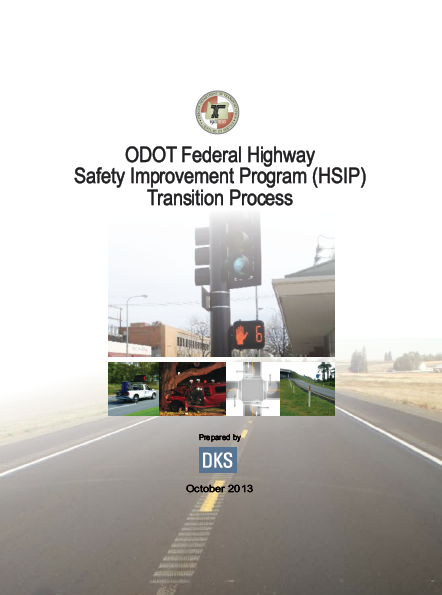 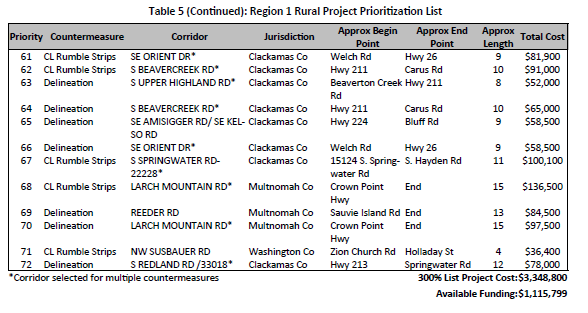 Transition program
ODOT hired a consultant to facilitate the process in each region
Local Jurisdictions participated in selection of a few key systemic measures in each region
ODOT region staff taking the lead on developing the projects
Projects should be designed and underway 2015-2016
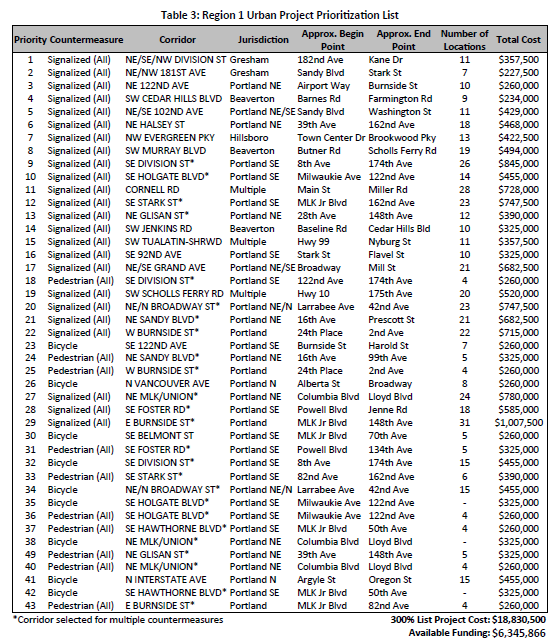 Transition program funding for cities and counties (2013-2016)
ARTS program funding begins in 2017
Numbers in ( ) represent approximate funding split (statewide)
Hot Spot
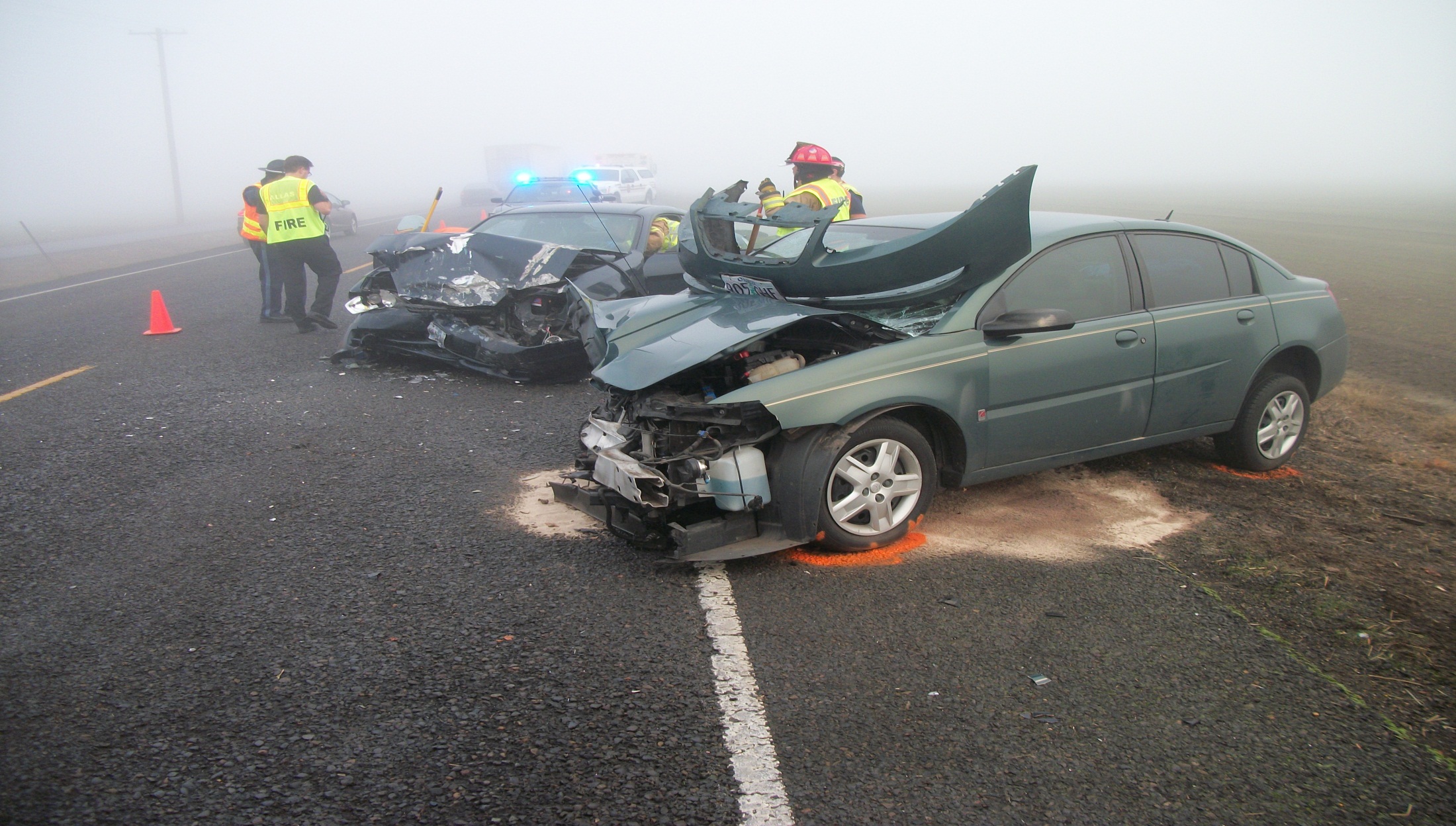 Using traditional hot spot method, locations with histories of fatal and  serious injury crashes will be targeted
Hot spot countermeasures
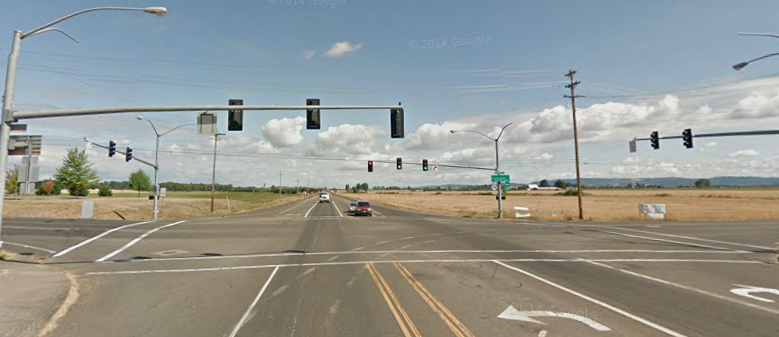 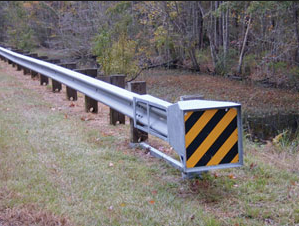 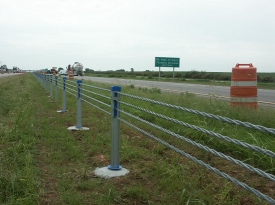 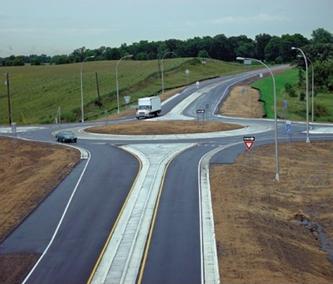 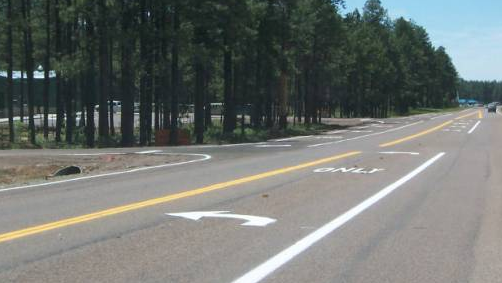 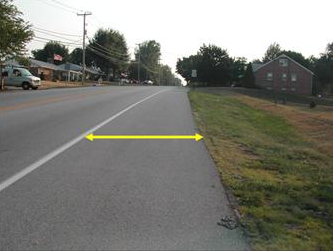 Courtesy: FHWA
Hot spot project selection
A 300% list of potential project locations (for each Region)- prepared by consultant
Data-driven analysis
 ODOT approved screening method using ODOT reported crashes only
 Locations shall have at least one F & A within last five years
 Countermeasures from ODOT CRF List
 Prioritized/categorized based on B/C Ratio (using ODOT method)
Hot spot project selection
One kick-off meeting per Region
 Discussion on selection process and preliminary   results 
 Input from participants
 Participants may suggest additional project(s) that are not in the list
Additional analysis and refinement of the preliminary list based on input

Meeting to discuss finalized list of potential projects
Systemic
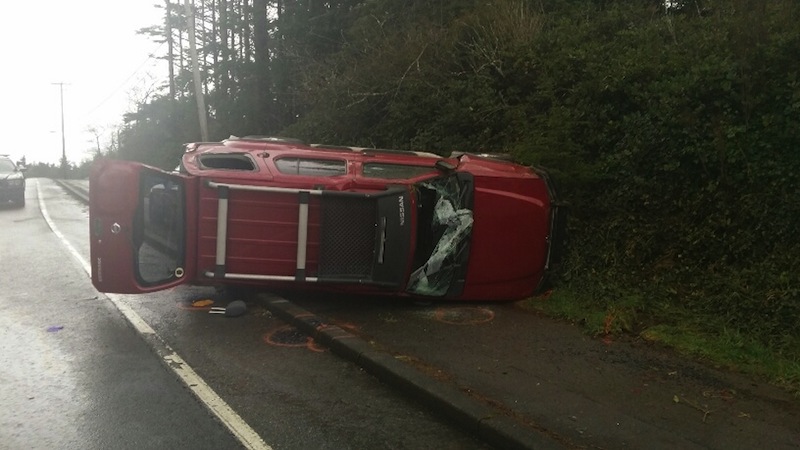 Systemic approach will be used for low-cost countermeasures that can be widely implemented to reduce fatalities and serious injuries
Systemic countermeasures
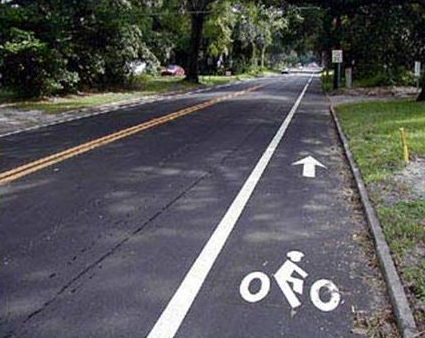 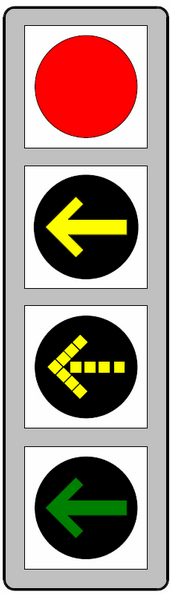 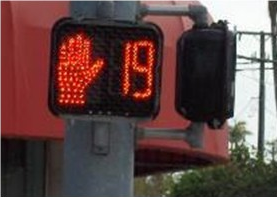 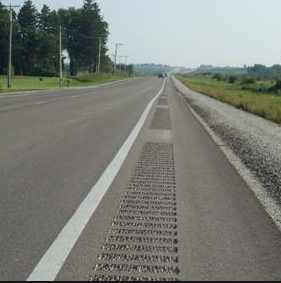 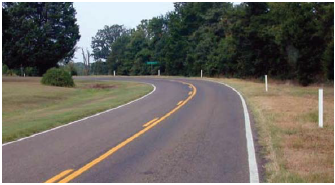 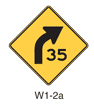 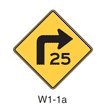 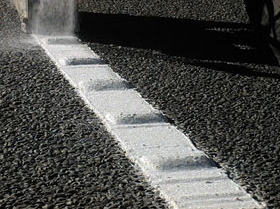 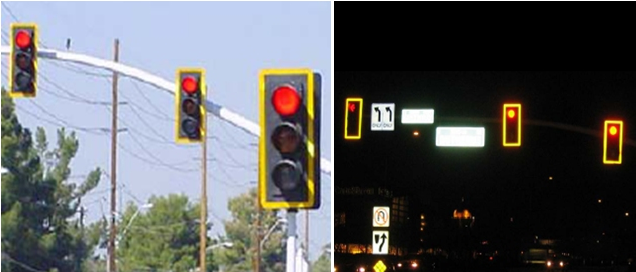 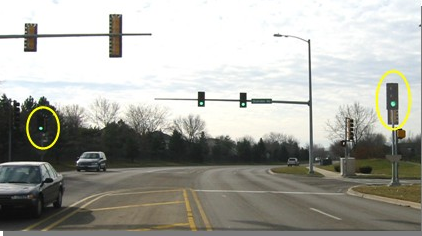 Courtesy: FHWA
Systemic countermeasures
Systemic projects
Shall not require acquisition of a significant amount of ROW
Should have a history of F & A and preferably used on priority corridors from Systemic Plans
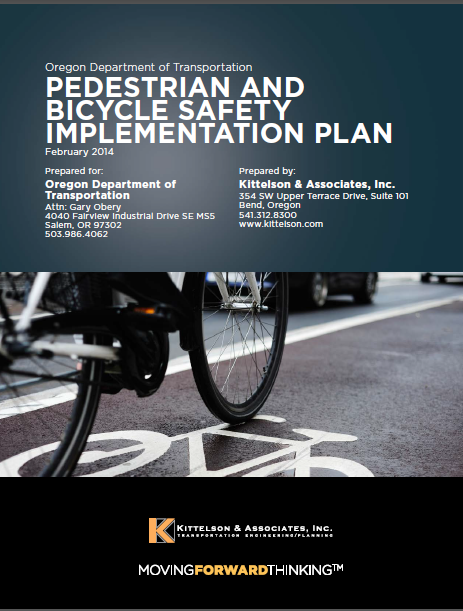 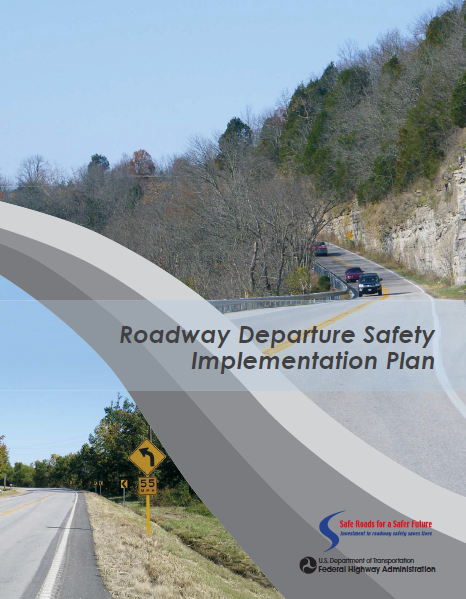 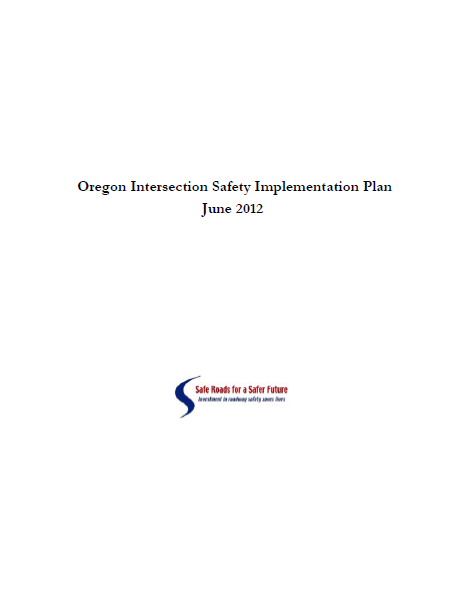 Systemic projects
Application-based selection
ODOT and Local Jurisdictions within a Region will submit applications
Regions will process the applications and prepare a 150% list 
Multi-discipline assessment to verify the solution
Systemic project selection
Three pots of money


Regions have flexibility to determine the split, but should roughly be equivalent to the proportion of F & A within the Regions
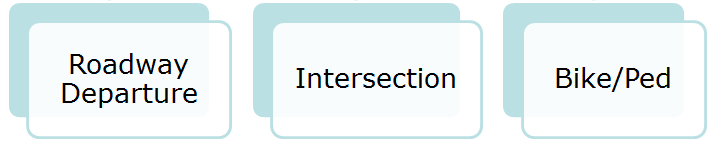 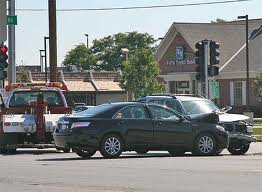 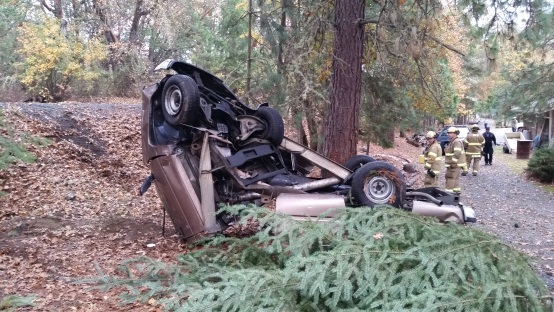 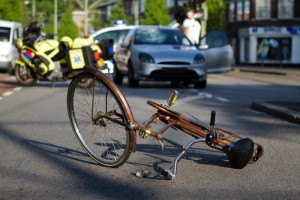 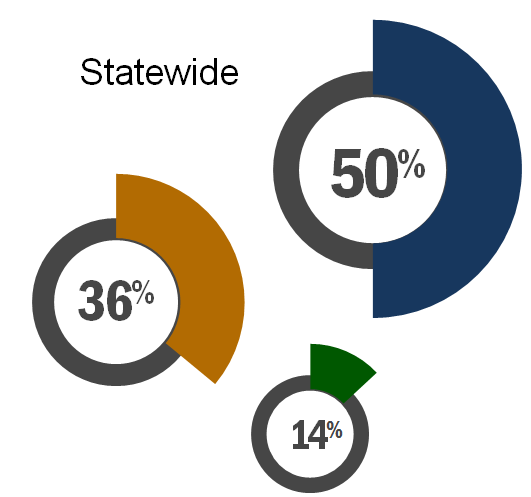 Systemic projects
Region 1 fatalities and serious injuries
Roadway Departure
801 fatalities and serious     injuries
31%
Intersectional

1,239 fatalities and serious
    injuries
Ped/Bike
544 fatalities and serious injuries
48%
21%
Based on 2009-2013 data
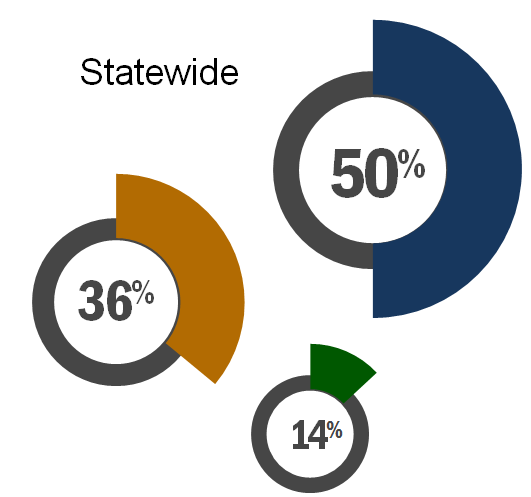 Systemic projects
Region 3 fatalities and serious injuries
Roadway Departure
786 fatalities and serious     injuries
Intersectional

304 fatalities and serious
    injuries
65%
25%
Ped/Bike
125 fatalities and serious injuries
10%
Based on 2009-2013 data
Systemic application process
ODOT has developed application process and forms
 Countermeasures from approved ODOT CRF List
 Based on B/C Ratio or Cost-Effectiveness Index
ODOT will provide technical assistance, if asked
http://www.oregon.gov/ODOT/HWY/TRAFFIC-ROADWAY/Pages/ARTS.aspx
HSIP funding
A federal reimbursement program NOT a federal grant program
Requires a 7.78% non-federal cash match
92:8
ARTS funding- statewide (2017-2021)
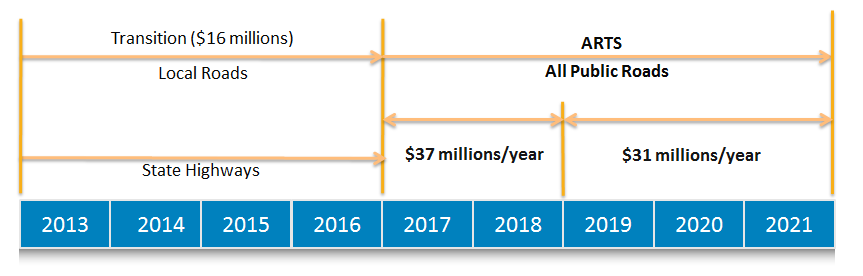 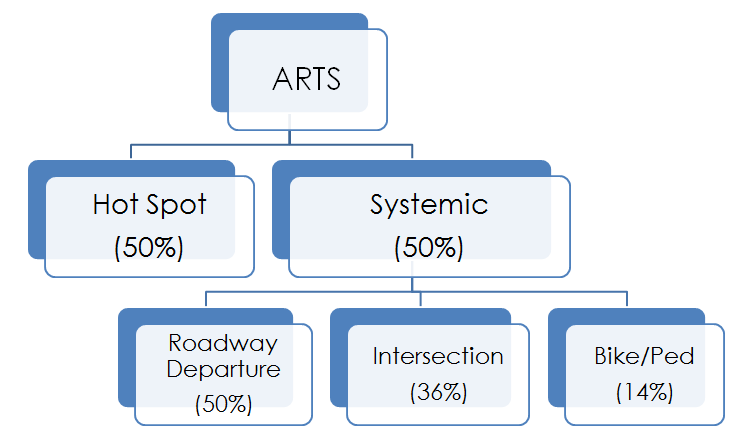 ARTS funding- regions (2017-2021)
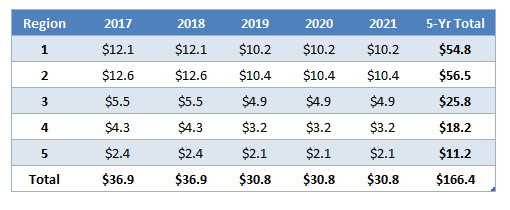 ARTS funding by ODOT Region (2017-2018)
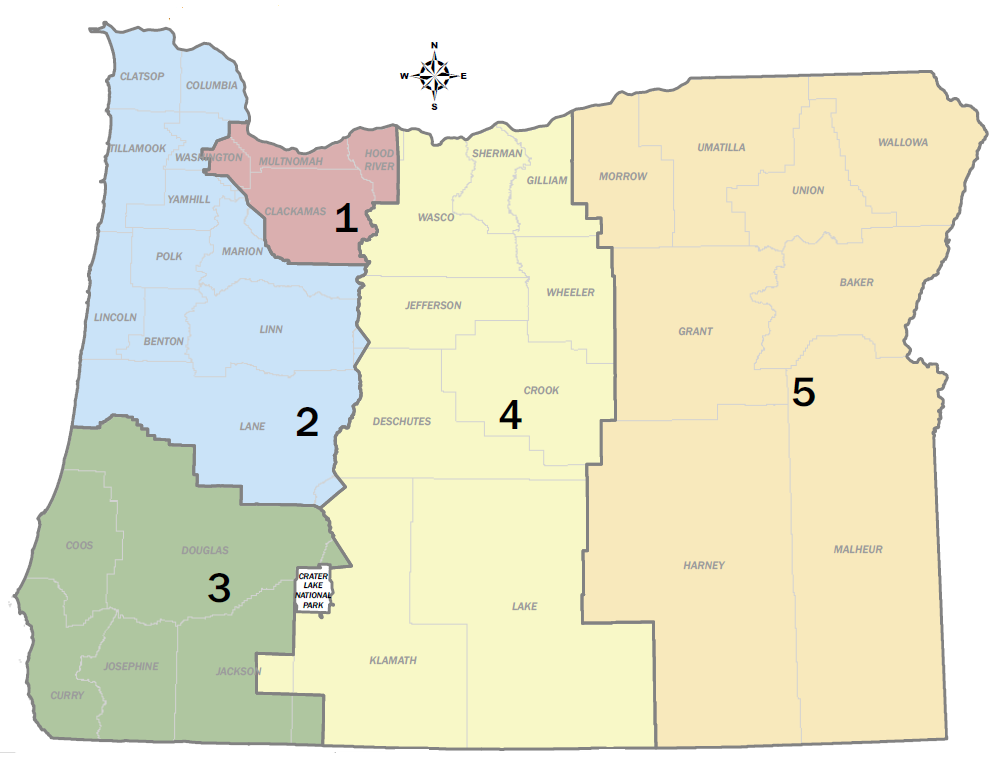 Region 1
$12.1 M
Region 2
$12.7 M
Region 5
$2.4 M
Region 4
$4.3 M
Region 3
$5.5 M
Based on 2007-2011 crash data
ARTS funding- Region 1 (2017-2018)
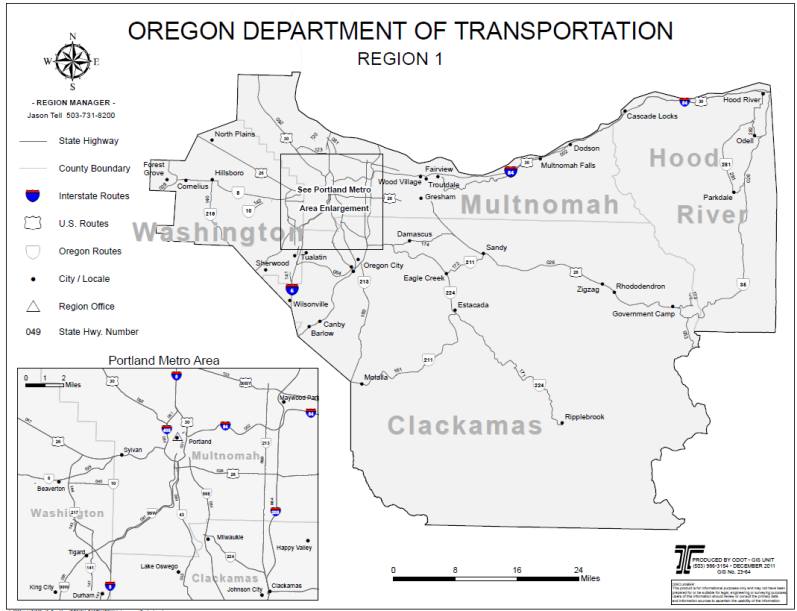 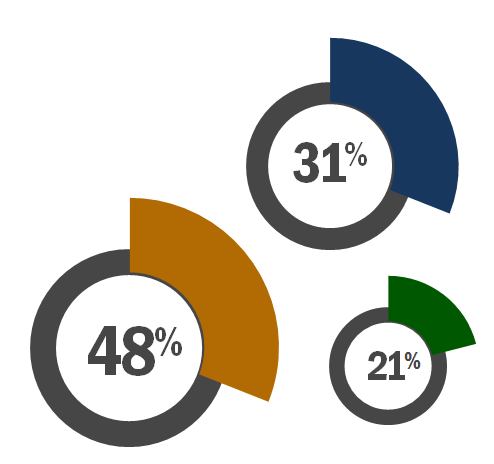 Based on 2009-2013 crash data
ARTS funding by ODOT Region (2019-2021)
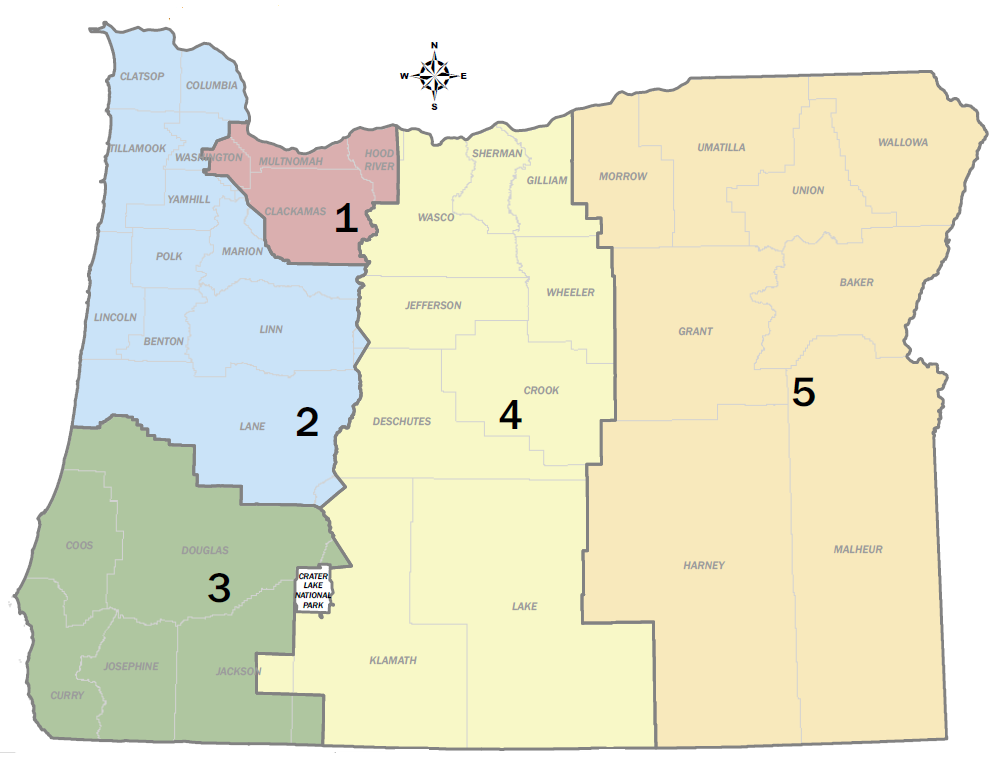 Region 1
$10.2 M
Region 2
$10.4 M
Region 5
$2.1 M
Region 4
$3.2 M
Region 3
$4.9 M
Based on 2009-2013 crash data
ARTS funding- Region 4 (2019-2021)
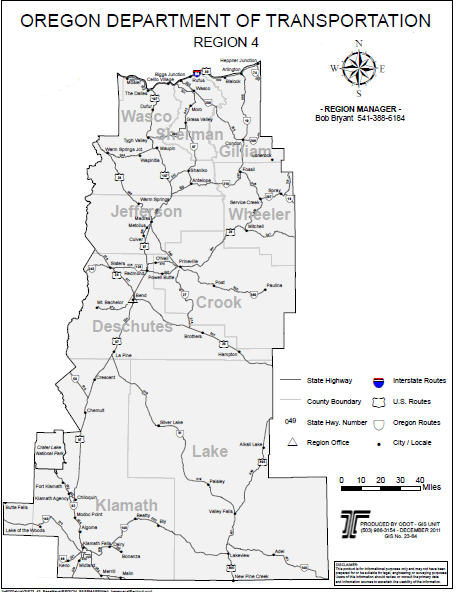 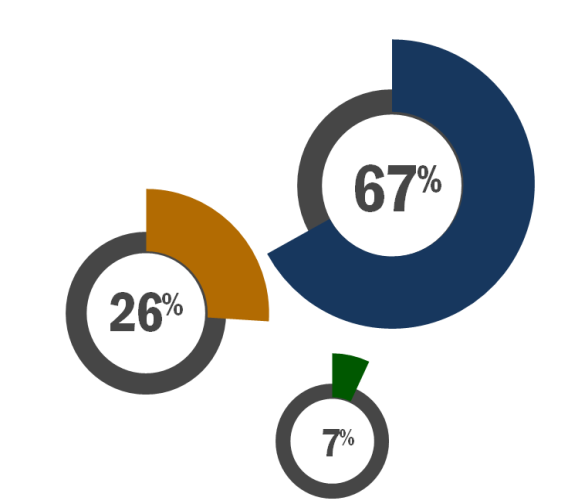 Based on 2009-2013 crash data. All splits are approximate.
Where are we?
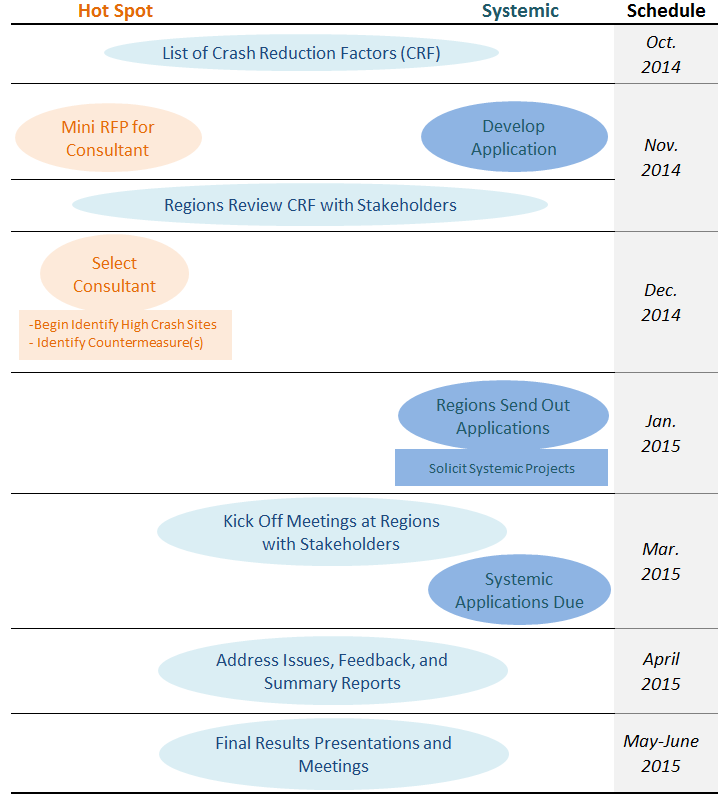 Where are we?
Hot Spot
2015
Feb                 Mar                        Apr                        May              Jun             Jul              Aug                Fall              2016
Systemic
March 27
Questions about ARTS?Contact your ODOT Region ARTS representative
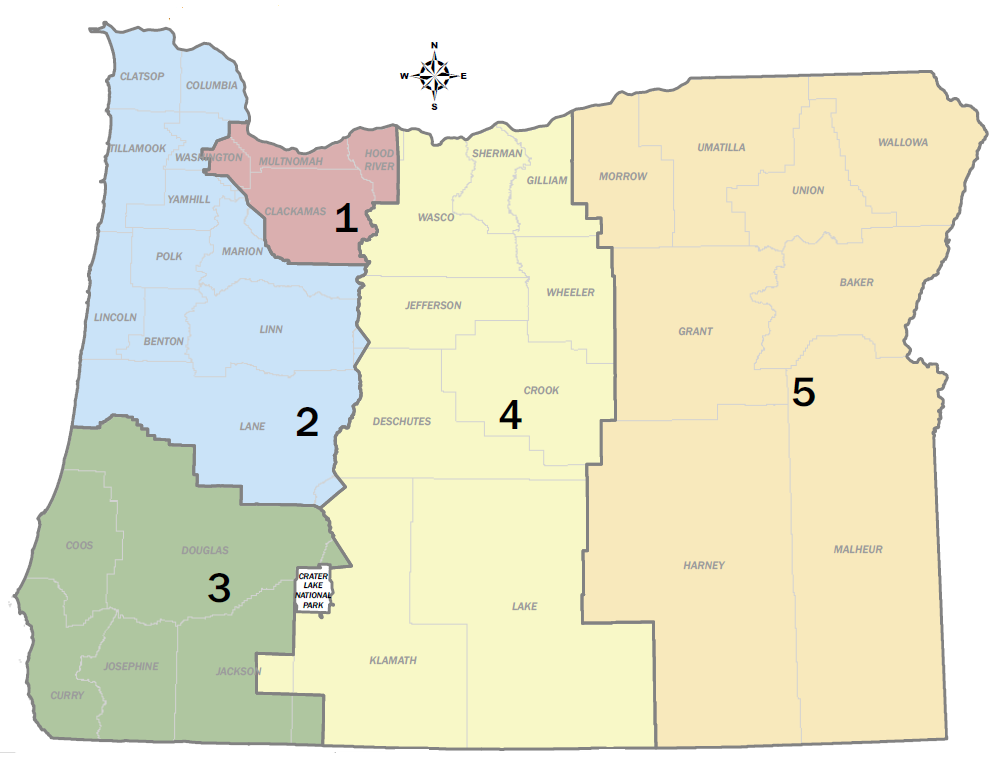 Sue D‘Agnese(503) 731-3427
Angela Kargel(503) 986-2656
Jeff Wise(541) 963-1902
Joel McCarroll (541) 388-6189
Ext 239
Shyam Sharma (541) 774-6335
http://www.oregon.gov/ODOT/HWY/TRAFFIC-ROADWAY/Pages/ARTS.aspx